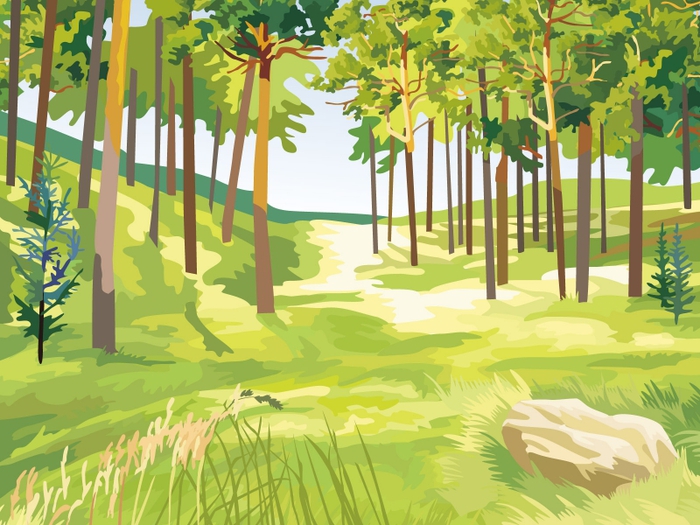 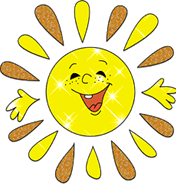 Муниципальное автономное дошкольное образовательное 
учреждение  «Детский сад № 67»
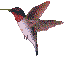 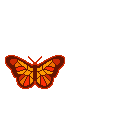 Лесные опасности
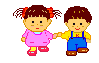 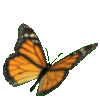 Автор: 
Т.Н. Симанова,
воспитатель 1 кв. кат.
г. Березники 2014
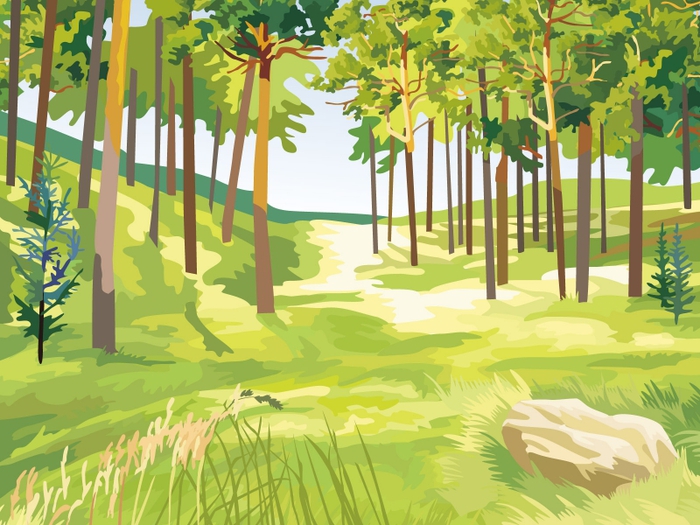 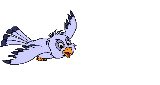 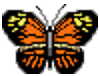 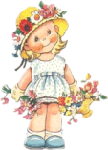 А может ли лес таить в себе опасности?
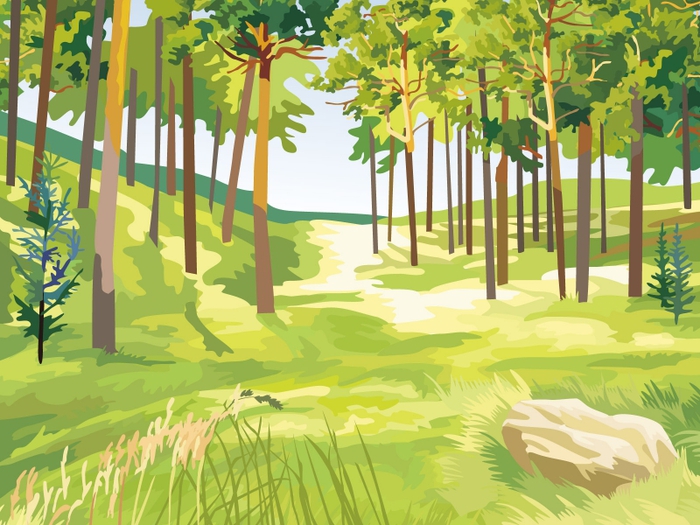 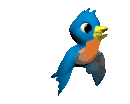 Из тридцати тысяч растений, встречающихся в нашей стране, около тысячи являются ядовитыми. 
О некоторых ядовитых растениях я вам расскажу
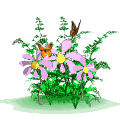 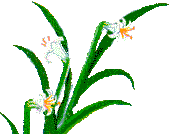 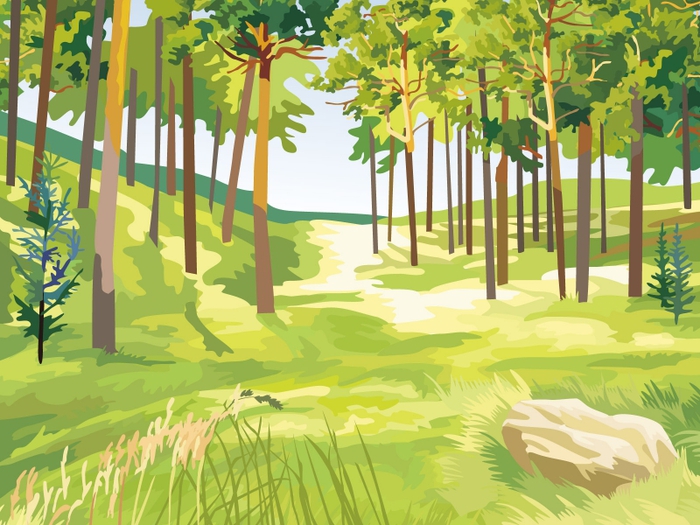 Вы смотрите на картинки Эти ягоды, друзья, собирать в лесу нельзя!В каждой яд опасный естьЕсли их однажды съесть,Можно сильно отравиться,И придётся вам лечиться
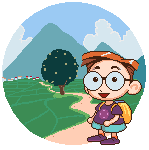 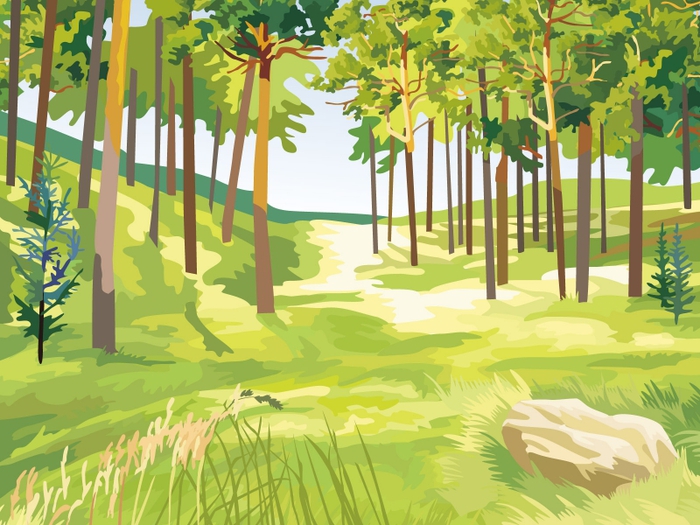 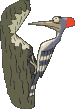 Вороний глаз
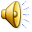 Если увидишь четыре широких листа, а между ними чёрную круглую ягоду - это растение вороний глаз. Крупная чёрно-синяя ягода напоминает глаз птицы. Ягода очень красива, но не бери её в рот - она ядовита!
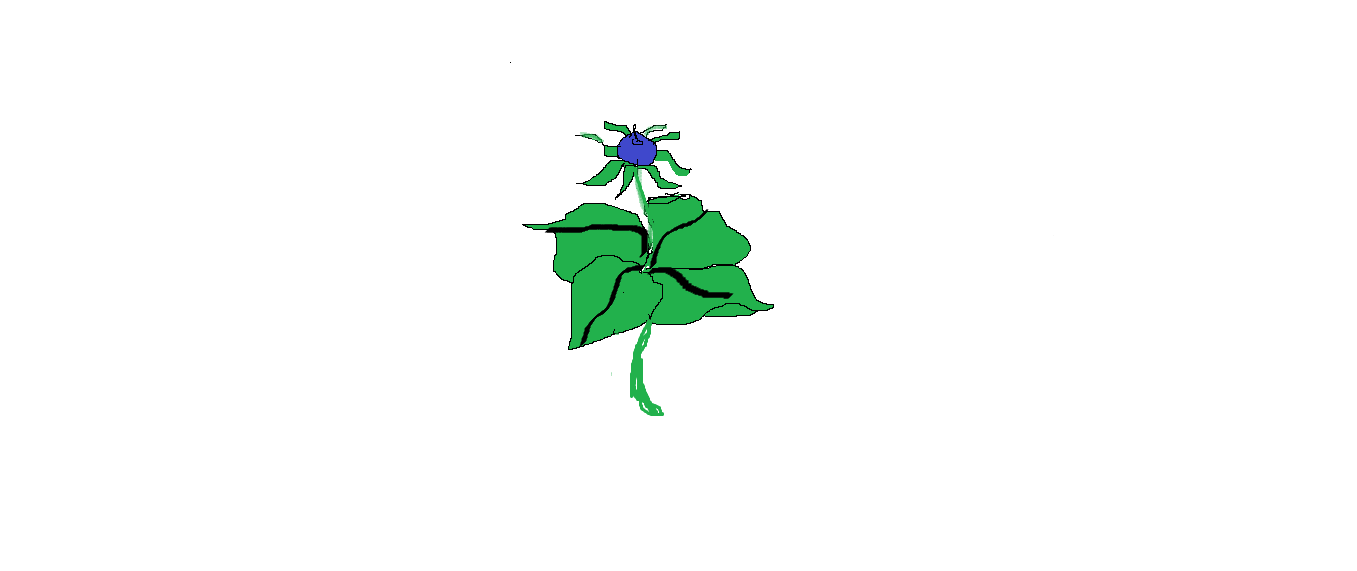 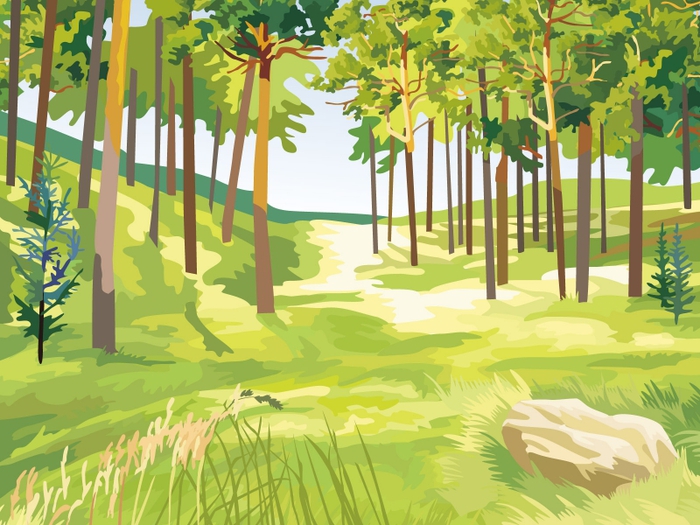 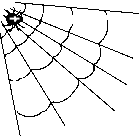 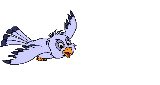 Белена чёрная
Белена встречается по оврагам,  вдоль дорог -  ядовитое растение.
Это растение не едят даже животные!
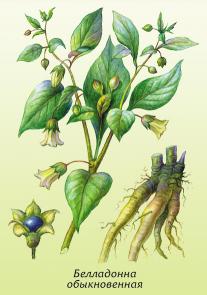 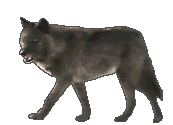 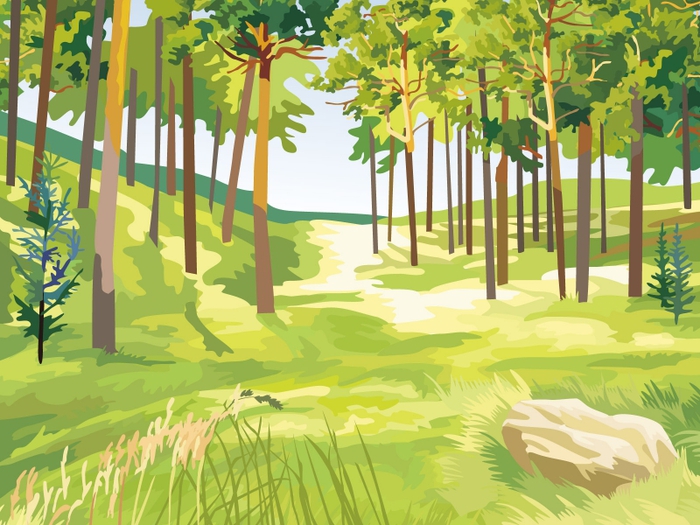 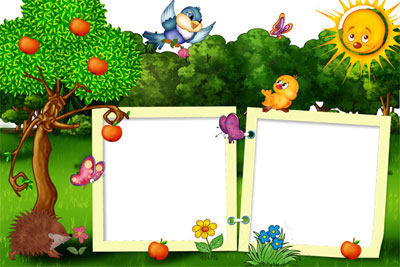 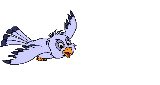 Ядовитые   
грибы - 
вызывают 
отравления , 
иногда смерть
Мухомор

Ложные опята

Бледная поганка
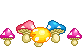 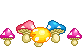 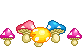 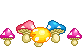 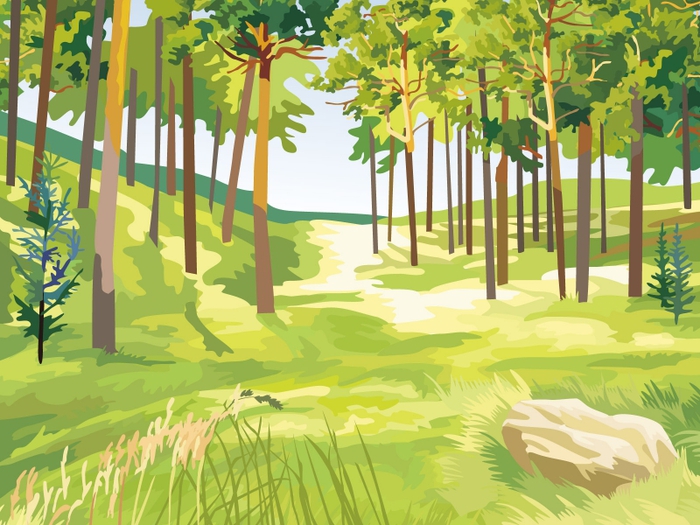 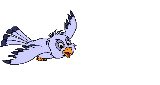 мухомор
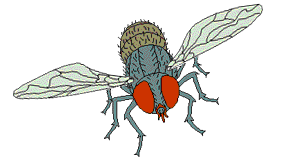 Мухомор очень  красив, спутать его с другими грибами невозможно – 
он очень заметен. 
Он опасен для человека! 
Но им любят лакомиться сороки, белки. А лоси проглатывают эти грибы целиком, иногда сразу по нескольку штук. Считается, что мухоморы для лосей – лекарство. 
Не сбивайте мухомор, проходите мимо!
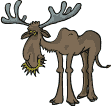 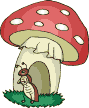 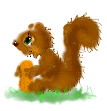 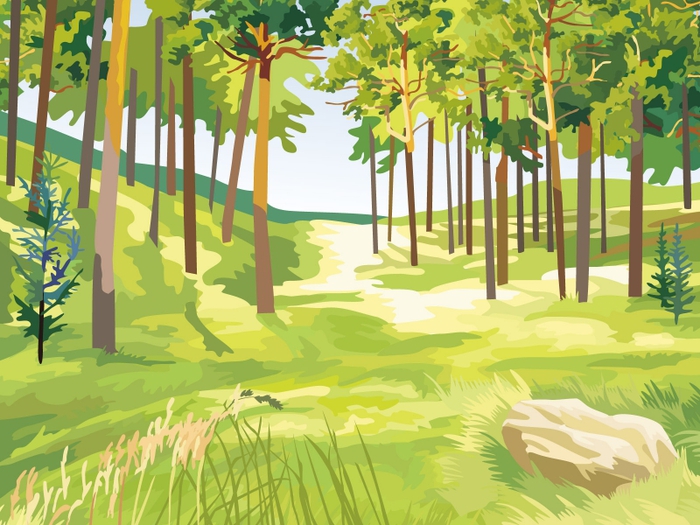 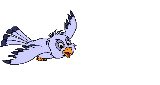 Есть  старуха  вреднаяна  ней   шляпа   бледная,а  нога  в  ботинкена   чулке-  пестринки
А этот красавец на беленькой ножкеОн в красненькой шляпке,На шляпке горошки
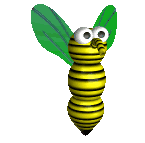 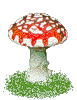 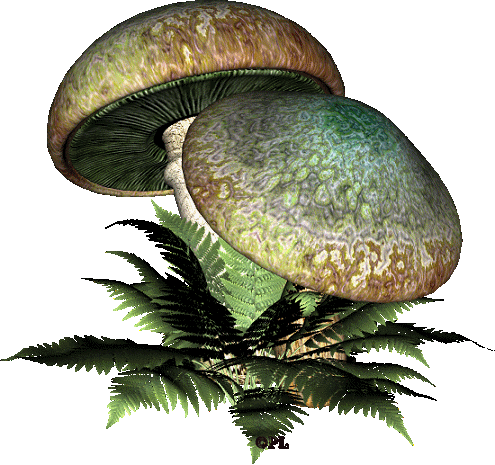 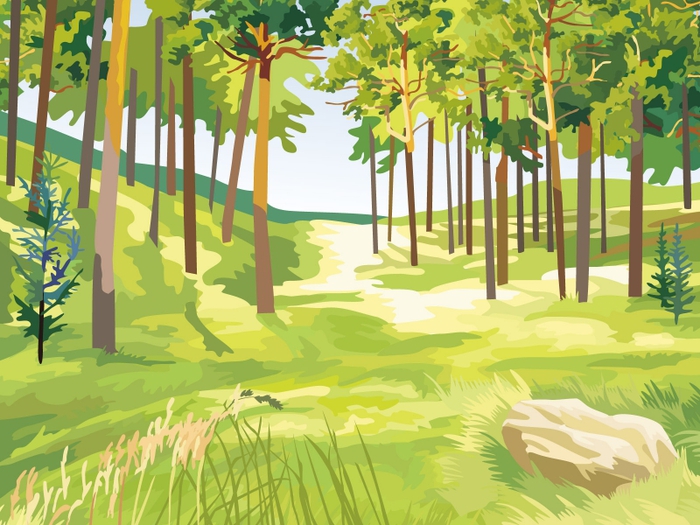 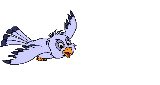 Собирай   только   знакомые   тебе   грибы!

Ни  в  коем  случае не  пробуй незнакомые  тебе грибы!

Спрашивай   у взрослых  о  незнакомых грибах

Старайся запомнить  какие  грибы   съедобные, а какие нет
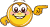 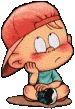 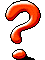 ? Как собирать грибы ?
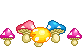 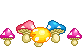 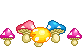 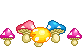 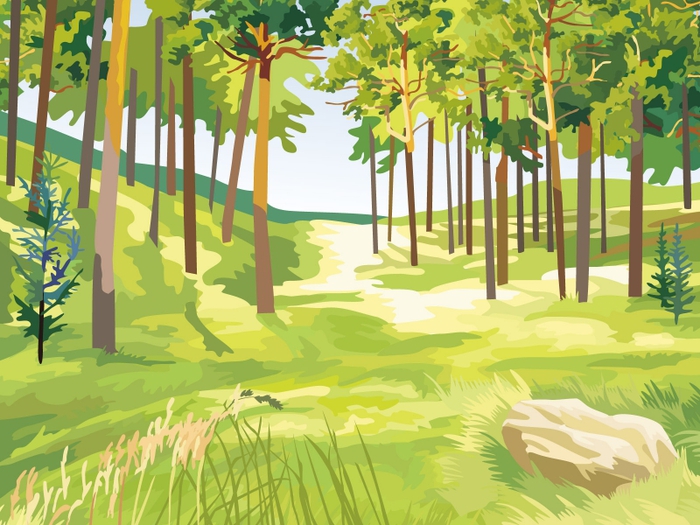 Каких насекомых следует опасаться в  лесу?
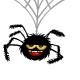 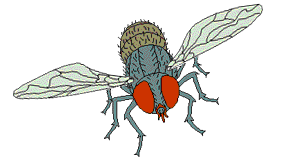 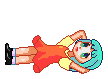 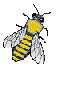 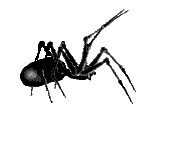 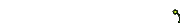 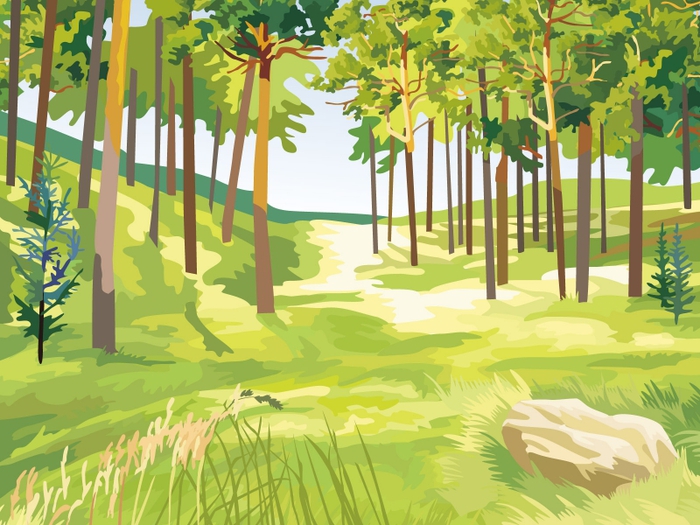 Вредные 
и  жалящие насекомыеОсыПчелыКлещиМошки
Укол жала осы, пчелы вызывает у человека боль и отёк, иногда обморок. Особенно опасен для человека  лесной клещ, к тому же переносящий энцефалит, это заболевание нервной системы
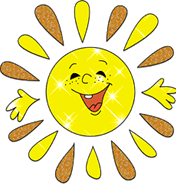 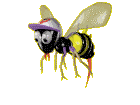 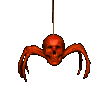 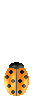 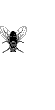 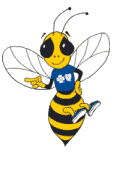 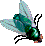 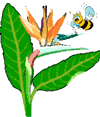 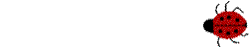 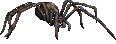 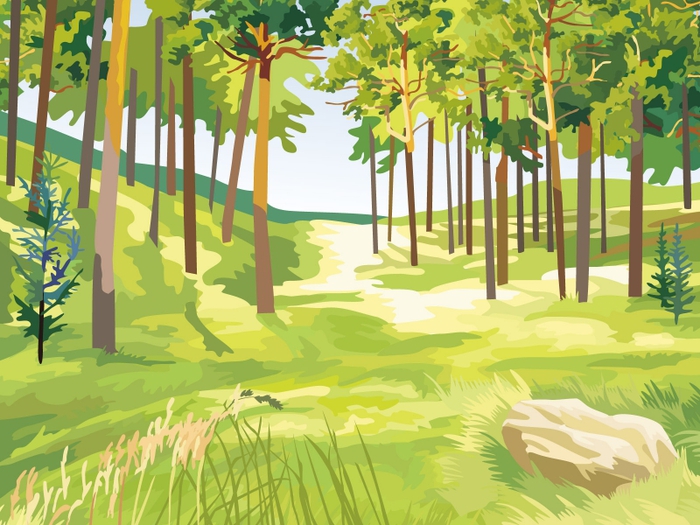 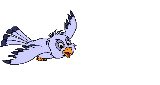 Ядовитые змеи
Нельзя дразнить змею палкой
 Нельзя бросать в змею палками и камнями
 Не нужно создавать лишнюю панику
 Нужно спокойно обойти змею и продолжать путь.
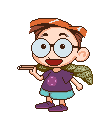 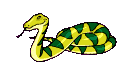 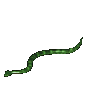 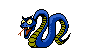 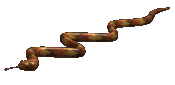 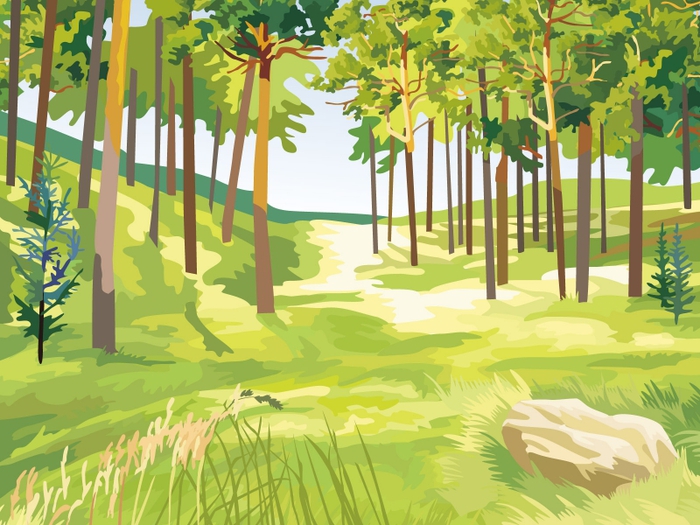 Где сладко, 
там она кружит,она жалит и жужжит  попадается в компот,и много мёду 
нам даёт…
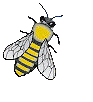 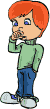 Модница крылатая,Платье полосатое,ростом хоть и кроха,укусит – 
будет плохо
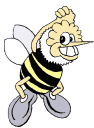 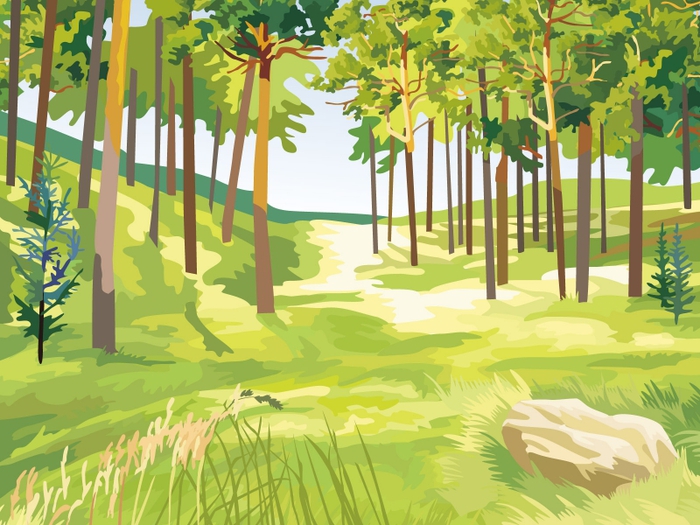 Найди лишнее
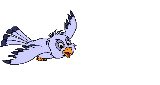 мухомор сыроежка груздь масленок
смородина малина вороний глаз черника
Пчела
муха
 шмель
 оса
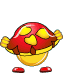 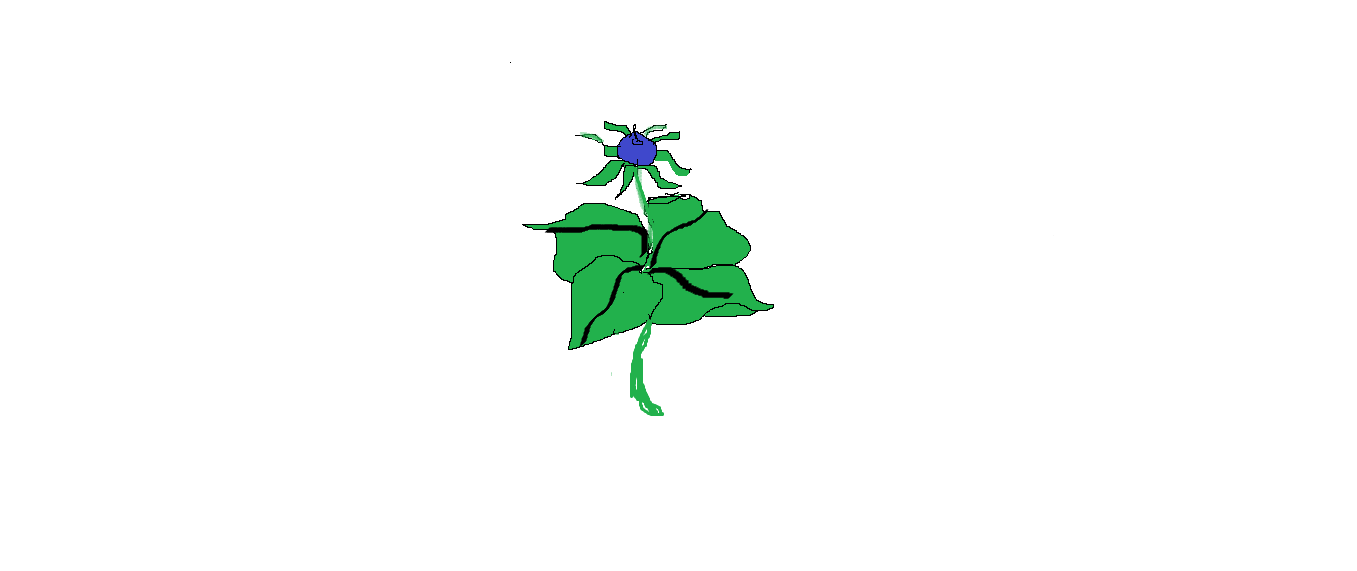 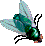 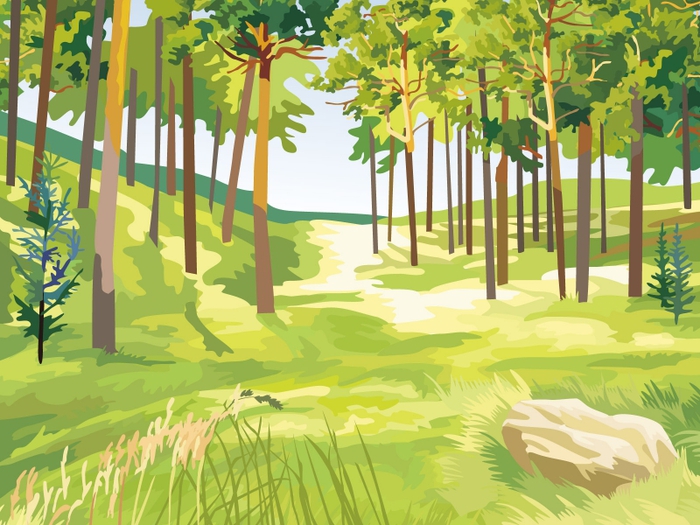 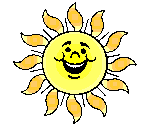 Зная 
«Азбуку «Ау» » ,
 я в лесу 
не пропаду
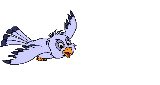 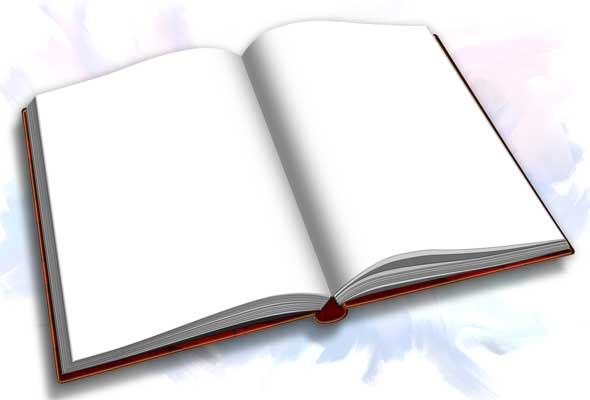 Правила 
заблудившегося 
в лесу
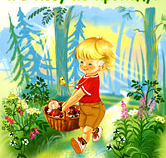 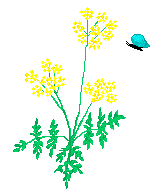 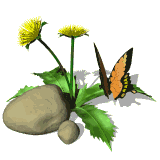 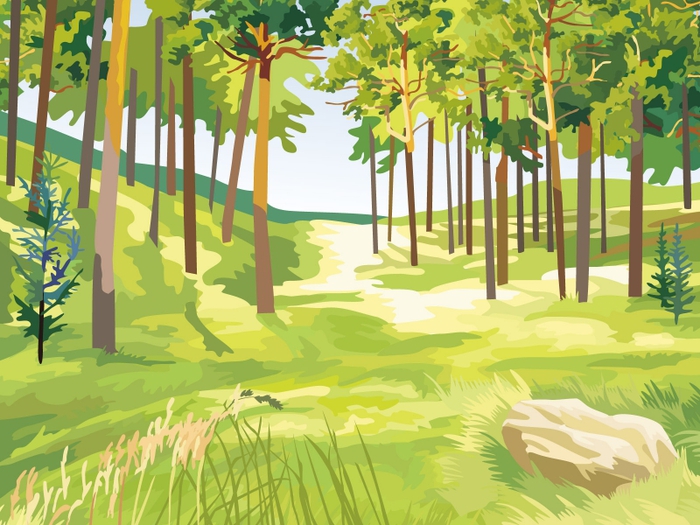 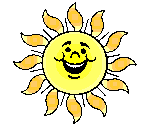 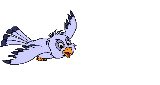 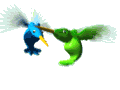 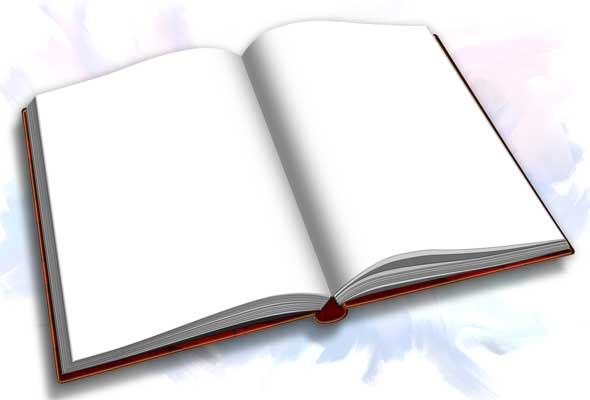 Обними  дерево 
когда заблудишься 
в лесу,
не бойся ты 
и не трясись,
а лучше 
оглянись вокруг
    и к дереву скорей прижмись
Правило №1
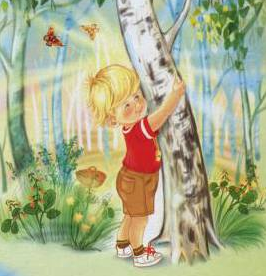 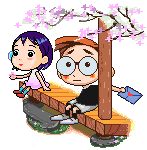 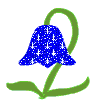 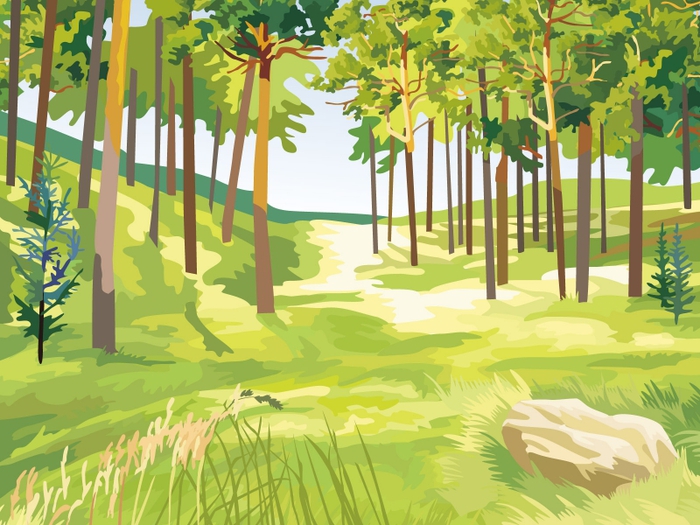 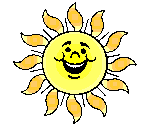 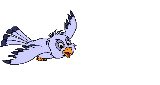 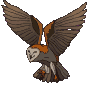 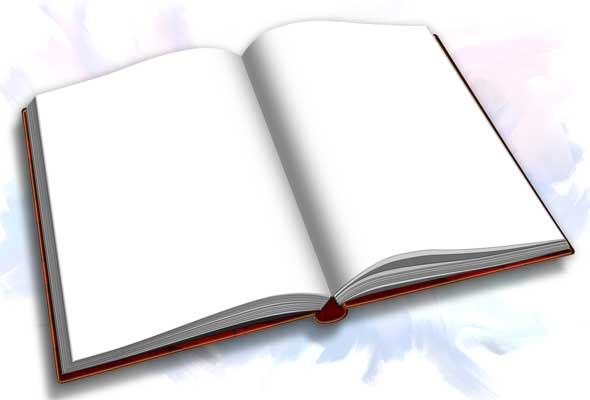 Сигнализируй!
Если ты украсишь
берёзу, ель, сосну,
то поможешь взрослым
найти тебя в лесу
Правило №2
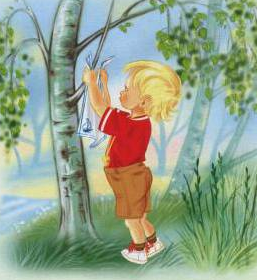 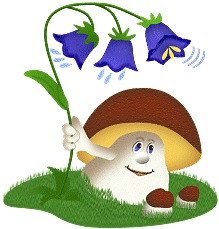 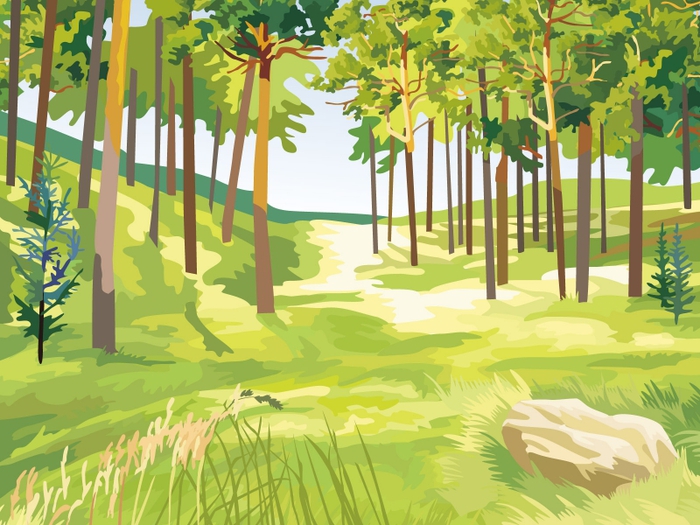 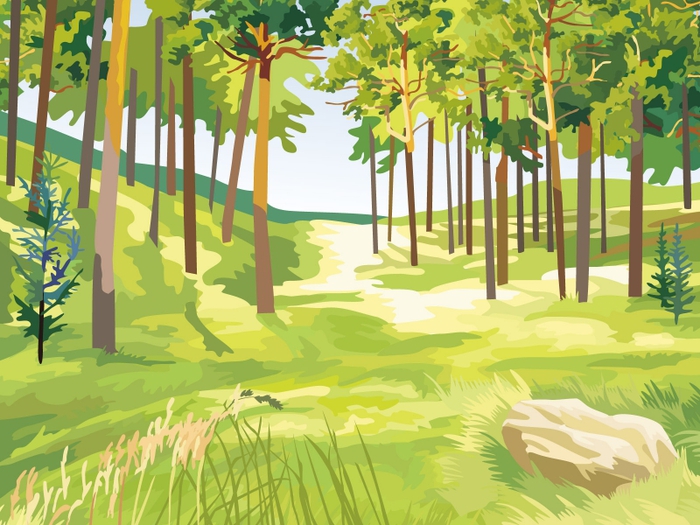 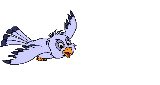 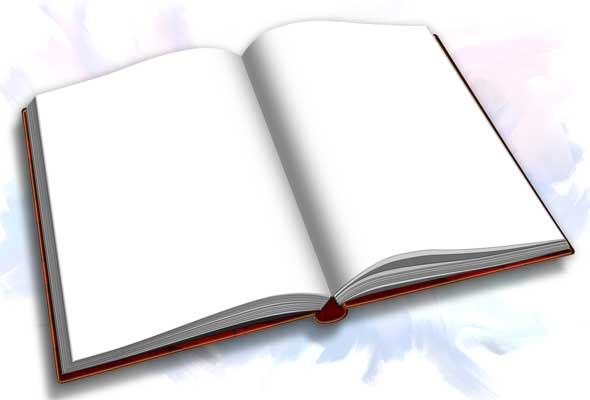 Сигнализируй!
       Заблудившись 
                  в лесу, 
                  не  кричи, 
            три черты 
          на тропе начерти,
           и не бегай везде и вокруг
      у  тебя есть 
   свисток – 
          он твой друг!
Правило №2
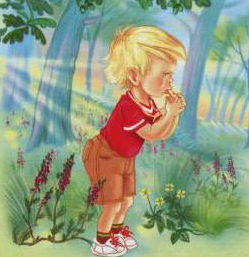 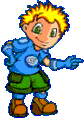 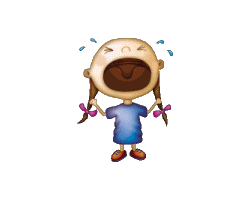 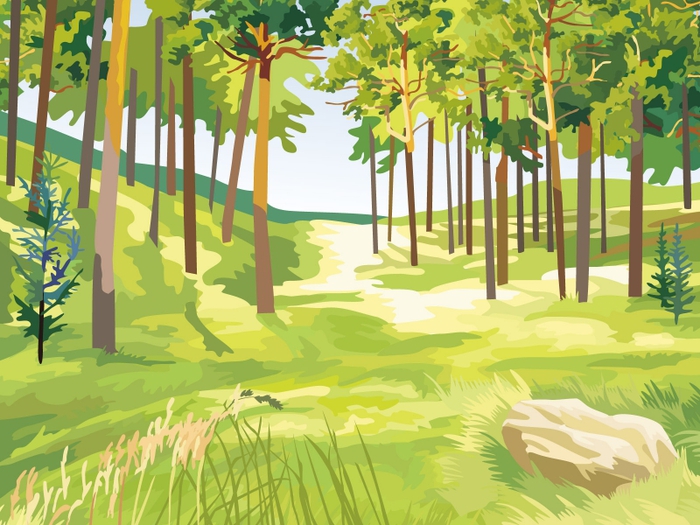 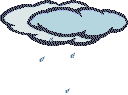 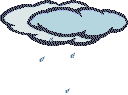 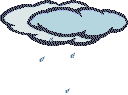 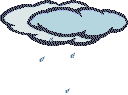 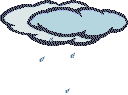 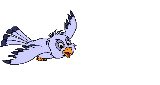 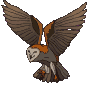 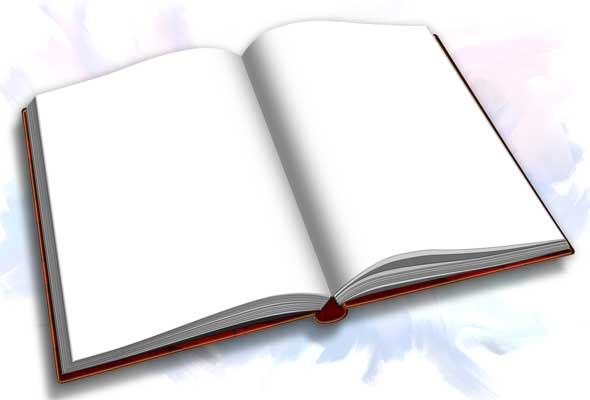 Согрейся
от холода спасаясь,
от ветра и дождя,
построй себе шалашик –
укроет он тебя
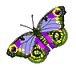 Правило №3
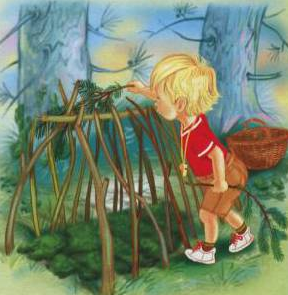 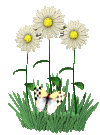 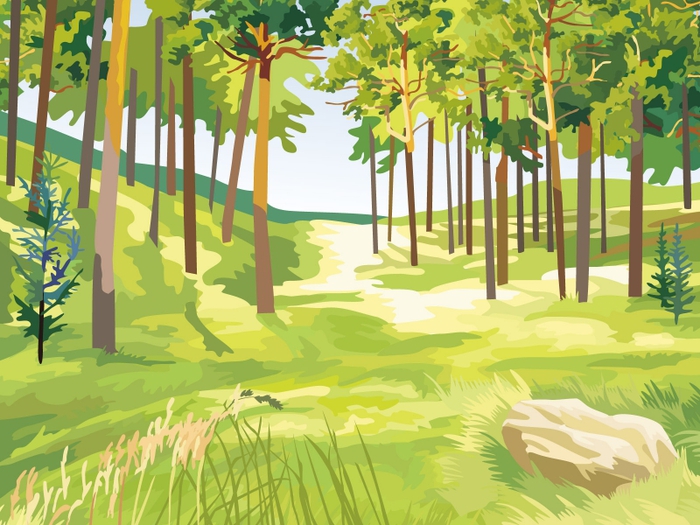 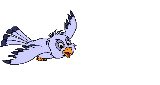 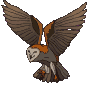 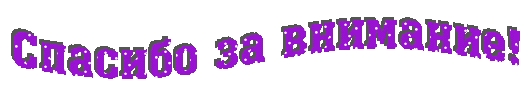 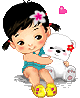